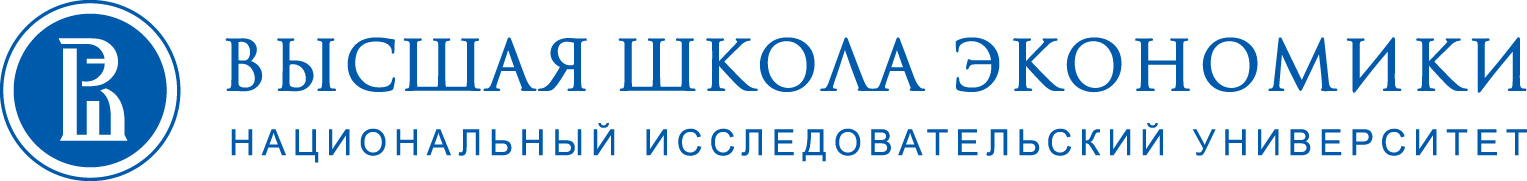 Инновационная модель продюсирования IT- проектов на примере мобильных игр
Смирнова Юлия,
студентка НИУ ВШЭ, экономического факультета,131 группыНаучный руководитель: Шиханов К.А.
Содержание
Проблема
Основные понятия
Классификация игр
Краудфандинговая модель
SWOT анализ краудфандинга
Анализ выборки Kickstarter
Сравнительный анализ финансовых характеристик моделей
Выводы
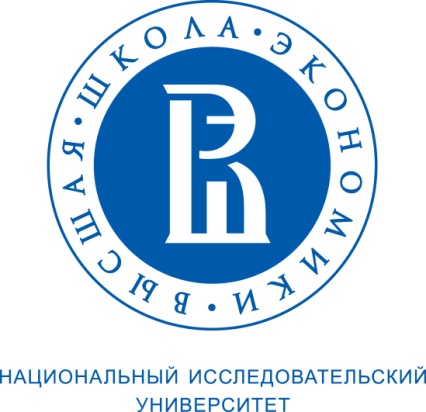 Актуальность и Проблема
Актуальность: популярность рынка мобильных приложений среди инвесторов растет в связи с ростом популярности рынка среди пользователей, увеличением спроса на смартфоны, а также  мобильный интернет

Проблема: проблема выбора разработчиком модели продюсирования игры
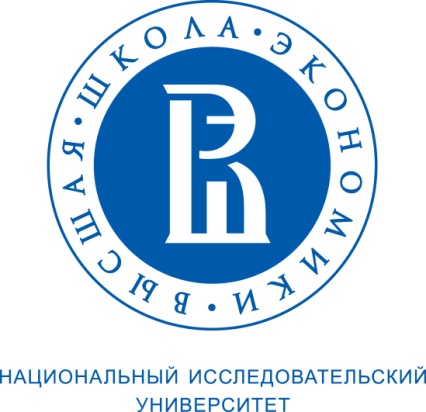 Гипотеза и Цель
Гипотеза: краудфанговая модель может быть такой же эффективной с точки зрения финансового менеджмента, как и закрытые модели

Цель: выявление финансовых особенностей, закономерностей, свойственных данному рынку,  сравнительный анализ  различных моделей продюсирования, взаимосвязь между ними, а также выявление наиболее выгодной из них
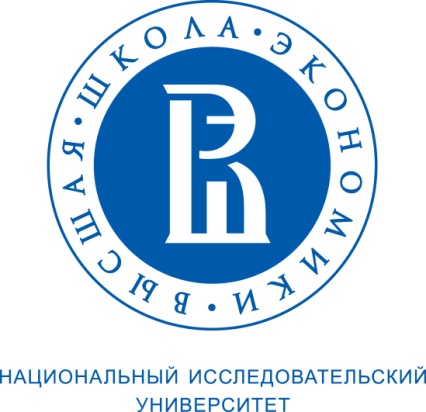 Основные понятия
Открытый проект - это свободно распространяемый продукт, за пользование которым не взимается плата 

Закрытый проект - коммерческий продукт, с таким типом лицензии, которая не позволяет свободно его распространять, защищает авторские права разработчика, который взимает плату за пользование продуктом




Открытое продюсирование - средства на  финансирование проекта, разработку и продвижение могут поступать не только из капитала компании-разработчика.
 Закрытое продюсирование- средства на финансирование, разработку и продвижение идут из капитала компании
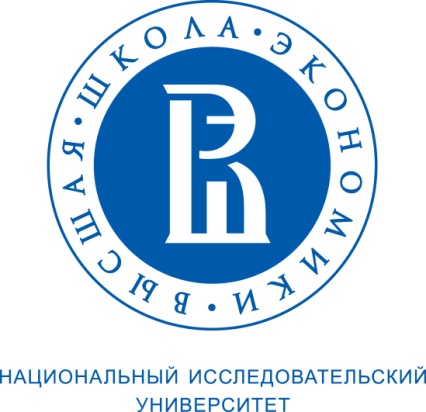 Классификация мобильных игр
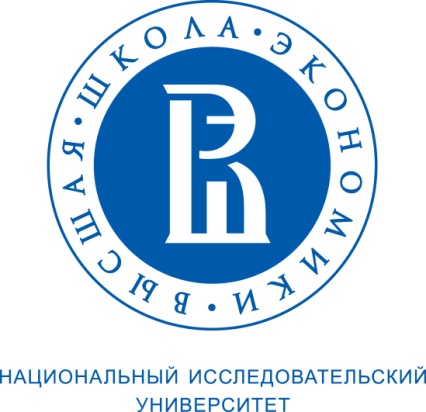 Краудфандинг
«Краудфандинг- это способ финансирования, который позволяет отдельным людям вносить собственные средства в развитие понравившихся проектов, которые вряд ли будут реализованы, используя другую модель»(E.Barrette,2011)
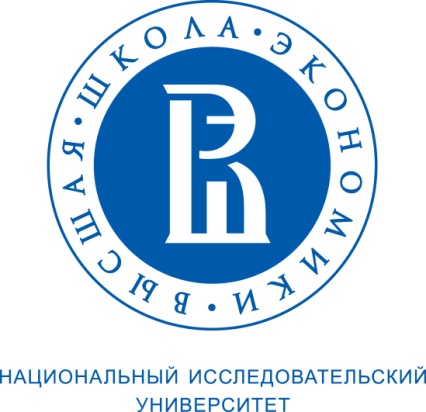 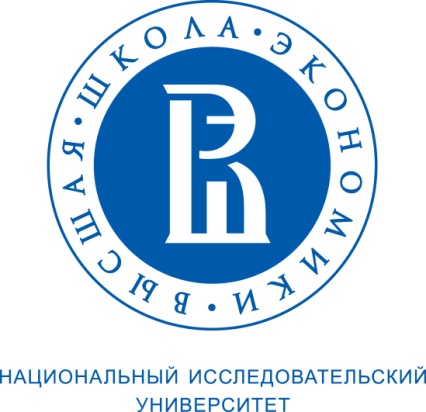 Виды краудфандинга
и
SWOT анализ краудфандинговой модели
+1. облегчает процесс создания своего бизнеса
2. постоянная база пользователей3. контроль за работой4.обмен идеями
5.нет лимита на получение средств
-1.требует от разработчика больше работы2. справедливая цена3.успех зависит от связи между разработчиком и пользователем
фото
фото
Возможности1. представить идею людям2.изучить потребности пользователей3. создать востребованный проект
Угрозы1.высокая конкуренция 2. идея может оказаться не востребованной3.проект не получит нужное для реализации количество денег4. после реализации проект не получит широкой популярности
фото
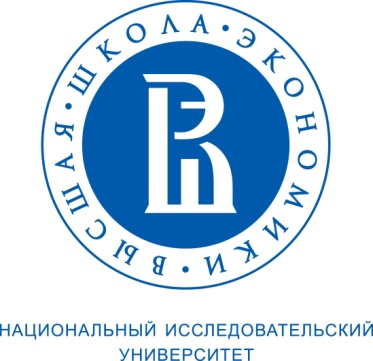 Анализ выборки Kickstarter
Сравнительный анализ
Сравнение модели краудфандинга и модели с независимым разработчиком
Π=$125,856о
Сравнение модели с издательством с моделью краудфандинга
Π=$18,000о
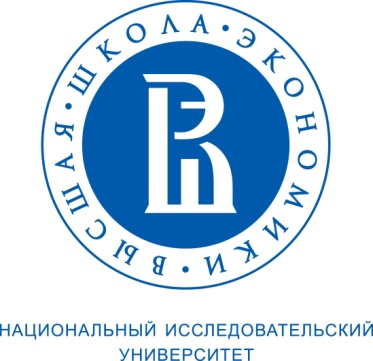 Основные источники
1. Andrews J. (2002) Guide to earning an income from a Free and Open Source project
2. Chulis K., (2012) Big Data analytics for video, mobile, and social game monetization
3. Cross T. (2011) All the world’s a game//The Economist
4. Farago P. (2011) Mobile Social Gamers: The New Mass-Market Powerhouse
5. Garg.R., Talang R. (2012) Inferring app demand from publicity available data//School of Information System and Management, Heinz College Carnegie Mellon University,Pittsburg, PA
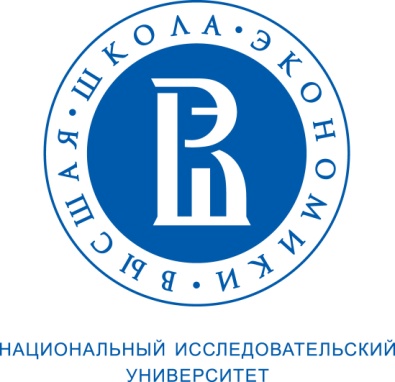 Спасибо за внимание!
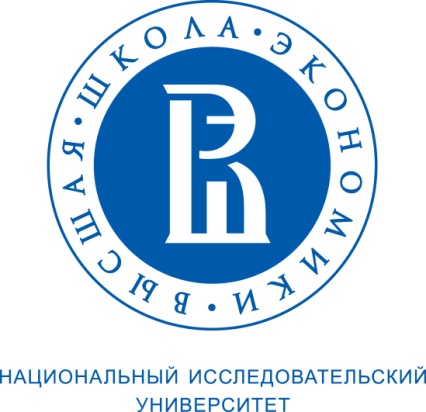